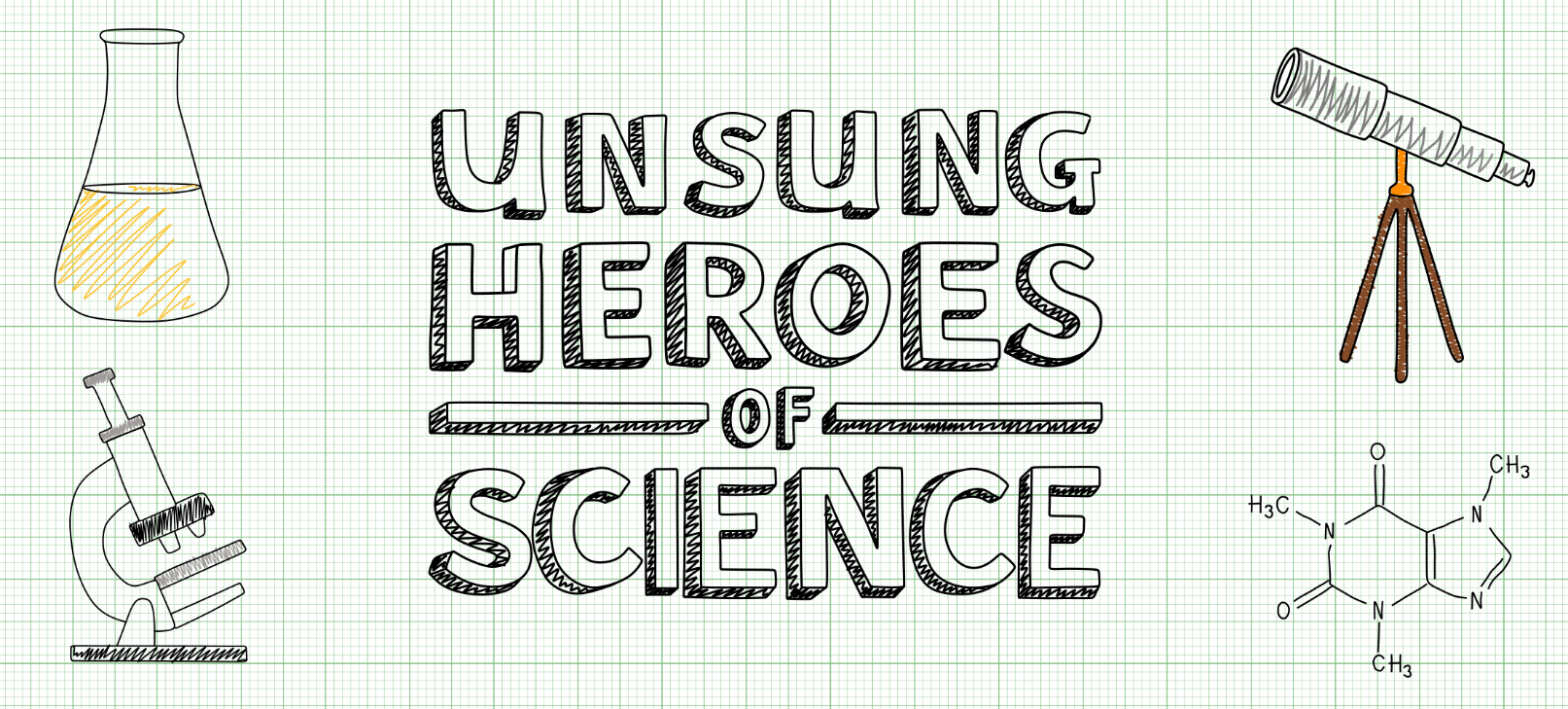 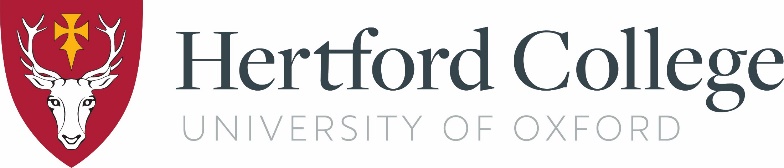 Go to:

https://www.hertford.ox.ac.uk/unsungscience/videos 

and pick a scientist!
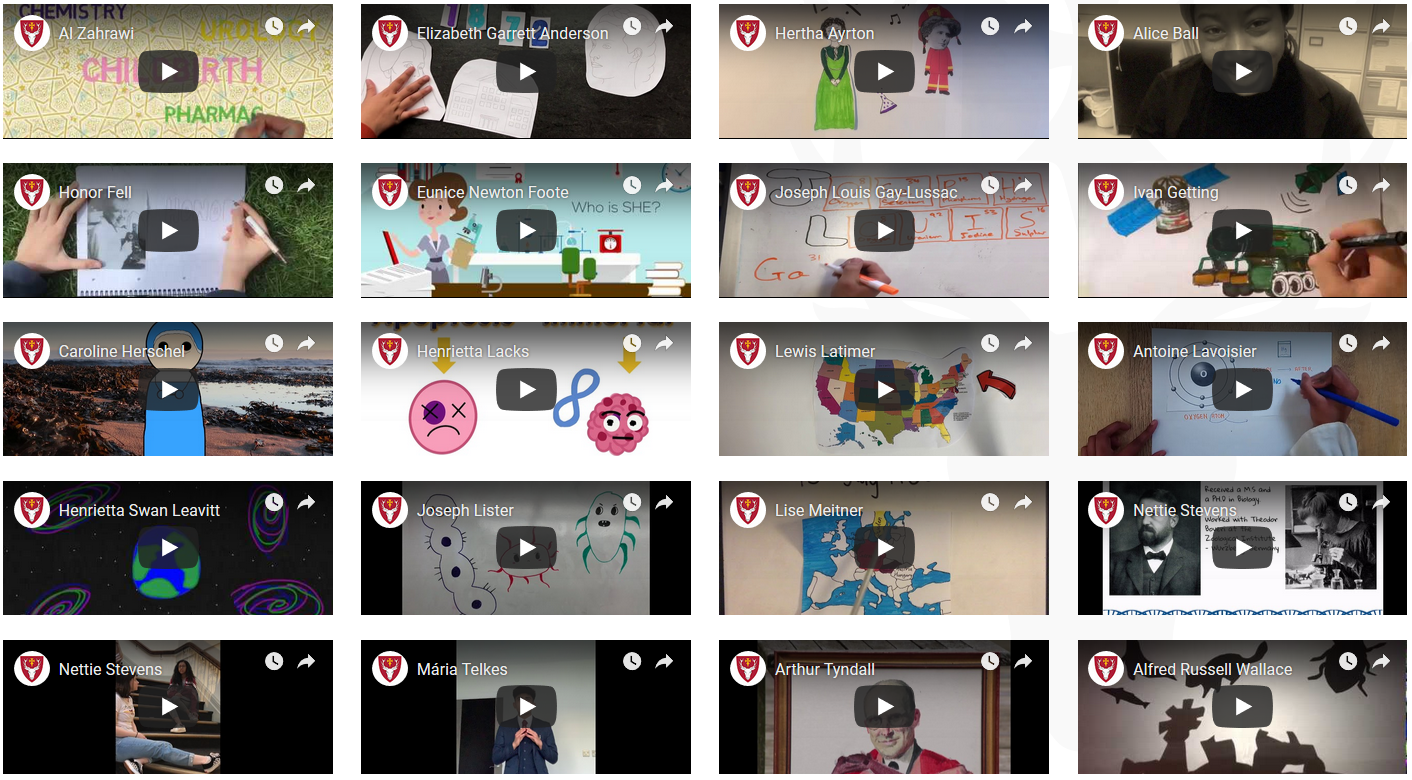 What did you learn from the video?
Reliability

Is this video a good sourceof information?

Who was it made by? What are its sources?How can you know if it is accurate?
Audience

Who do you think the video is aimed at?

What makes you say that?
Audience

The audience is supposed to be 12-13-year-olds.Do you think the video is suitable for them?
Why / why not?
Videography
What did you like about the video?
How would you improve the video?

Audio? Visuals? Effects?
Storyline? Is there anything they missed?Is there anything you’d skip?
Tone?
Food for thought:
Imagine you are a film producer andsomeone sent you this as a proposalfor a feature film biopic.Would you commission the film?Why / why not?